Der Kernaufgabenmodell BBS – KAM-BBS (2011-2021)
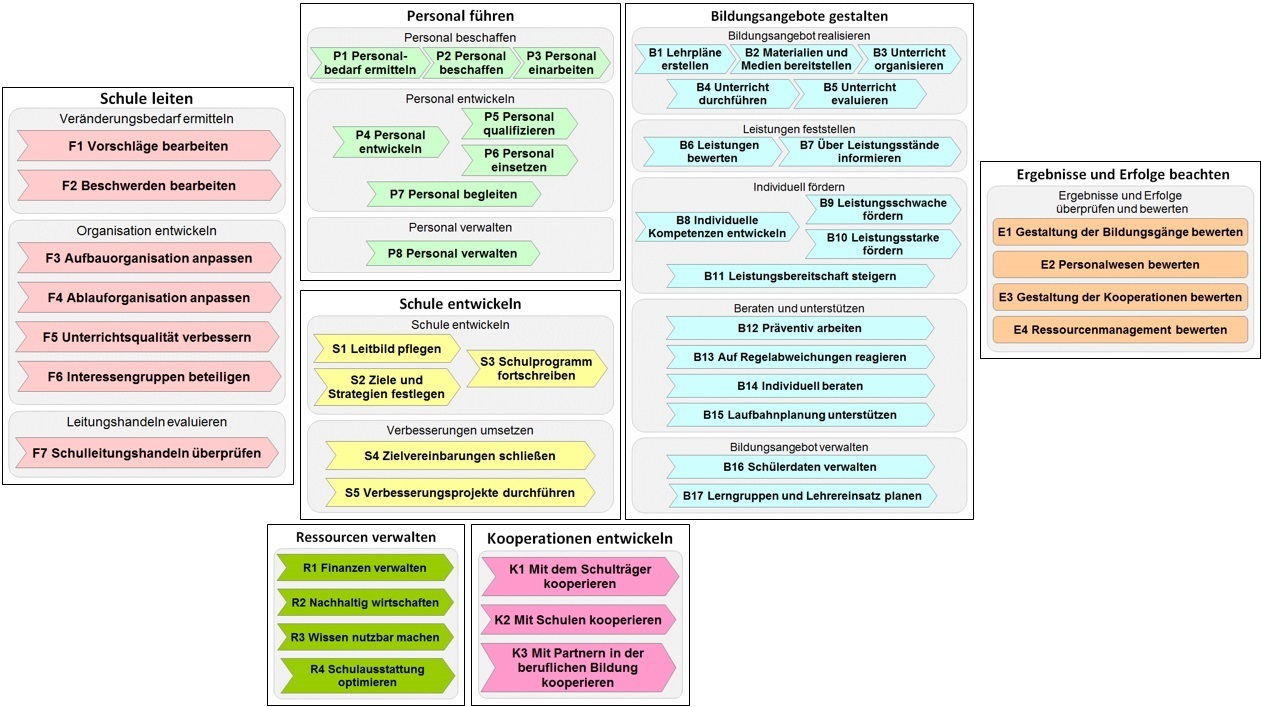 Schulisches Qualitätsmanagement an berufsbildenden Schulen auf der Grundlage des Kernaufgabenmodells BBS (KAM-BBS)  
RdErl. d. MK v. 19.5.2016 - 42.6 - 80101/6 - 1/16 - VORIS 22410 - Bezug: RdErl. d. MK v. 14.10.2011 (SVBl. S. 445) - VORIS 22410 -
Das Kernaufgabenmodell BBS – KAM-BBS  (2011-2021)
Qualitätsbereiche mit Kernaufgaben 
Grundlegende Anforderungen (aus SebeiSch-Online)